Ocad case
2015 (15 yo): RX, T1 (sagital) and STIR (coronal)
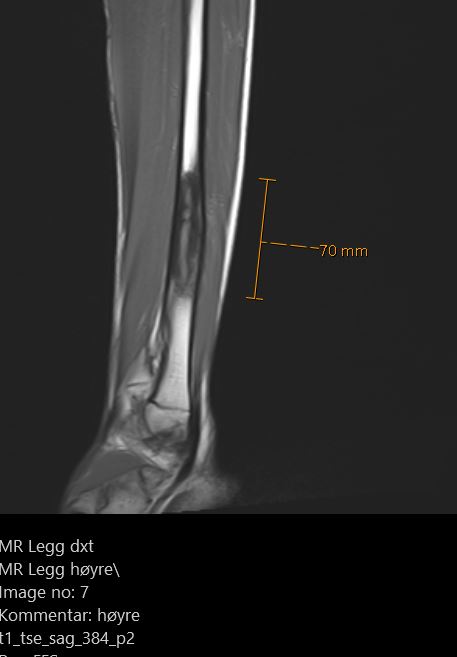 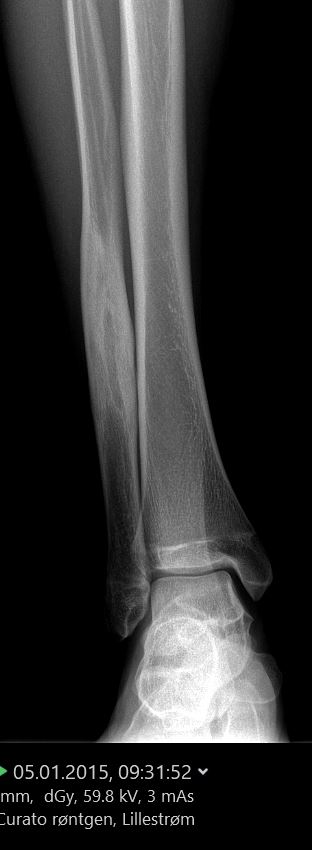 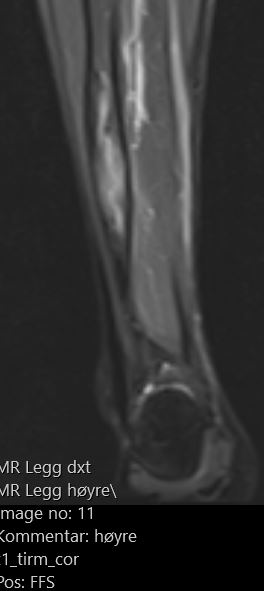 2015 (15 yo): T1, DP fat sat and T2
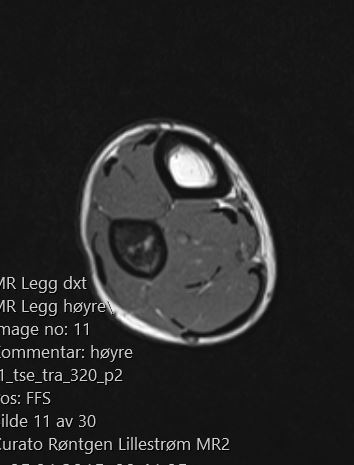 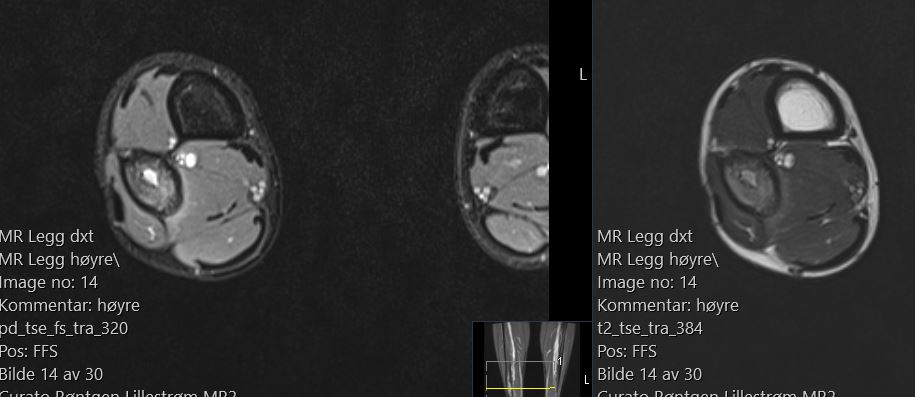 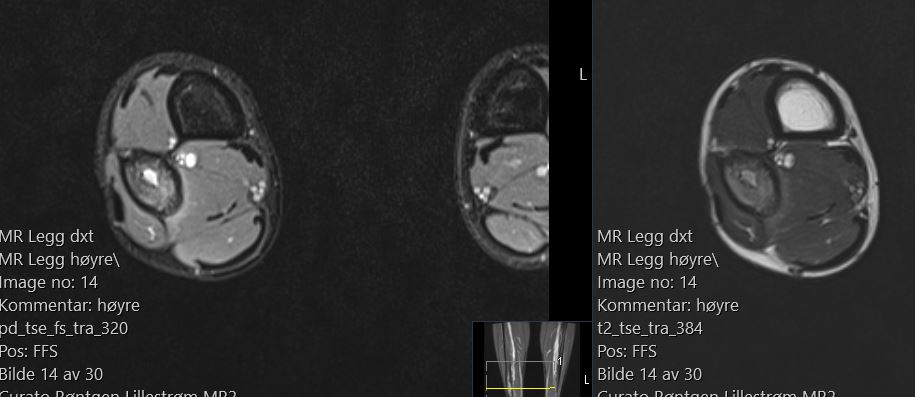 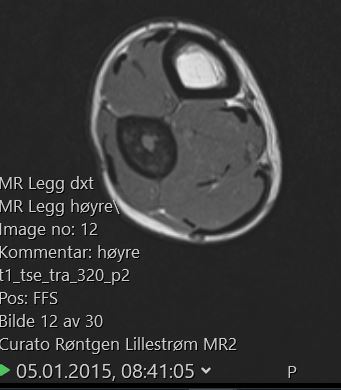 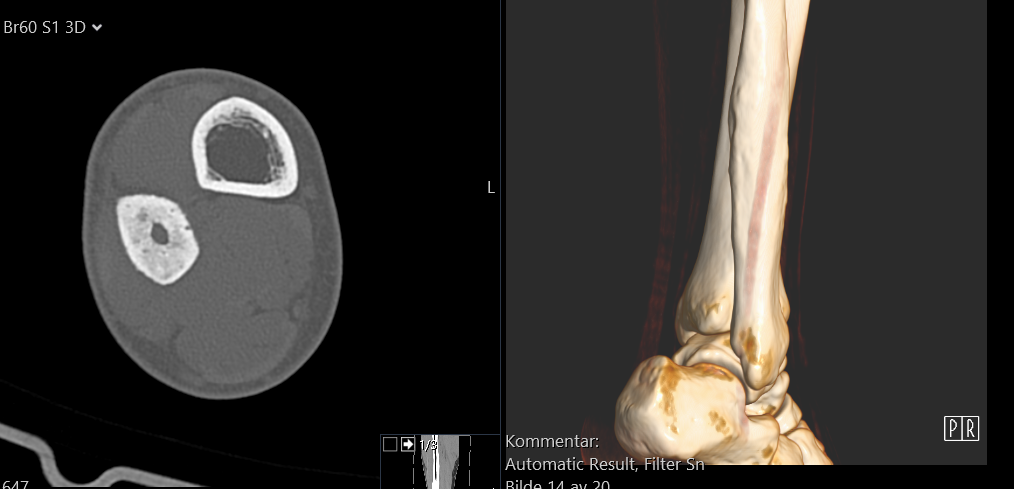 2024 (25 y.o.): CT
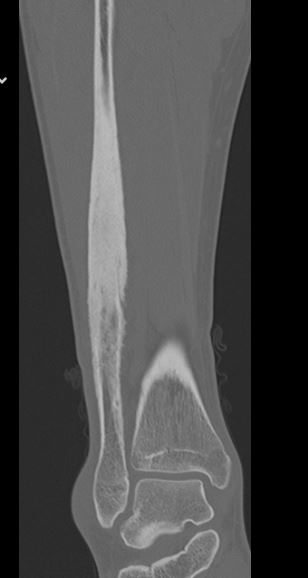 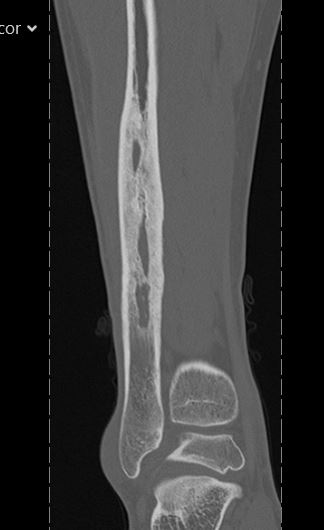 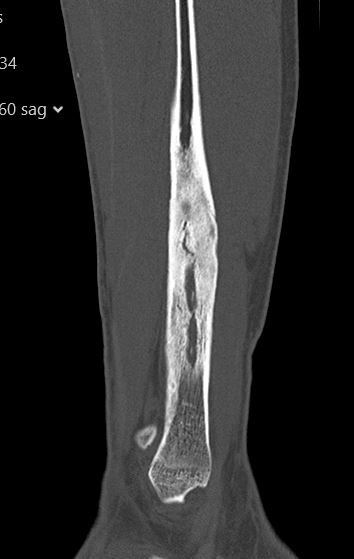 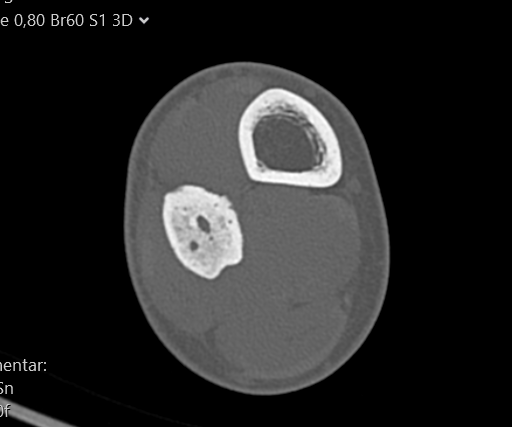 2024 ( 25 y.o.) Coronal STIR (8,0 cm) and DP fs
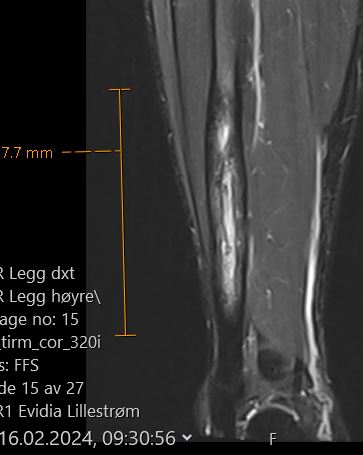 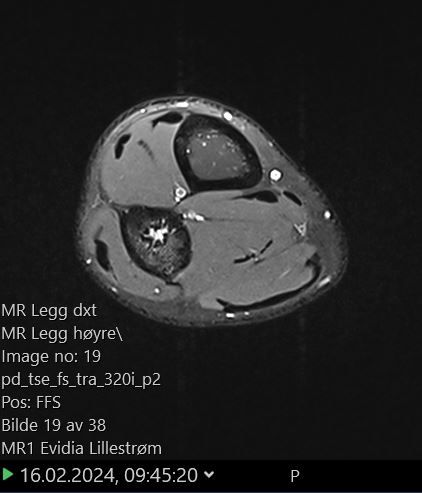 2024 (25 y.o.): T1 , T2 and DP fat sat
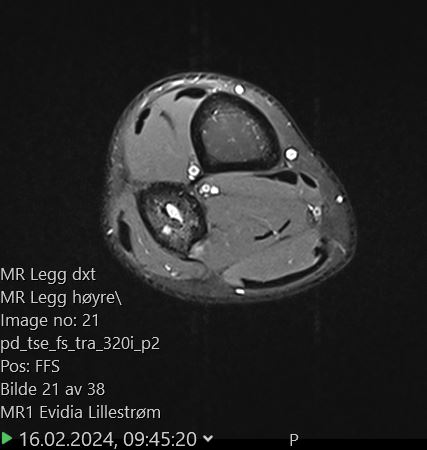 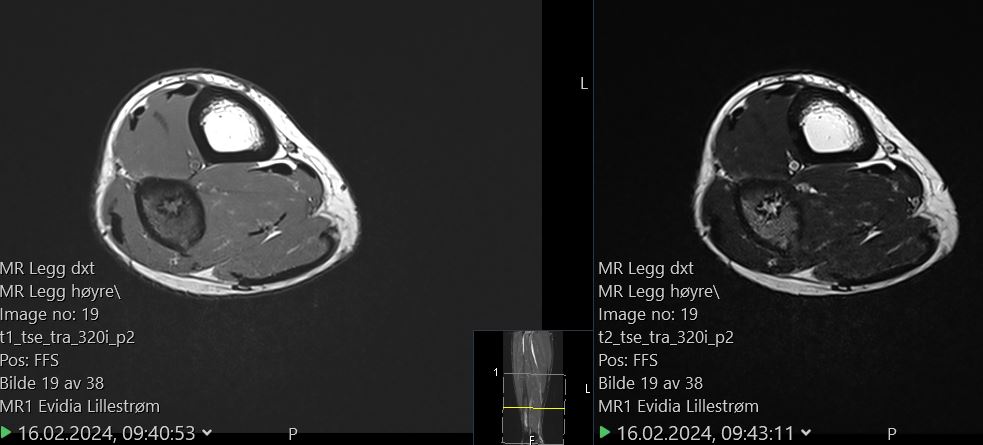 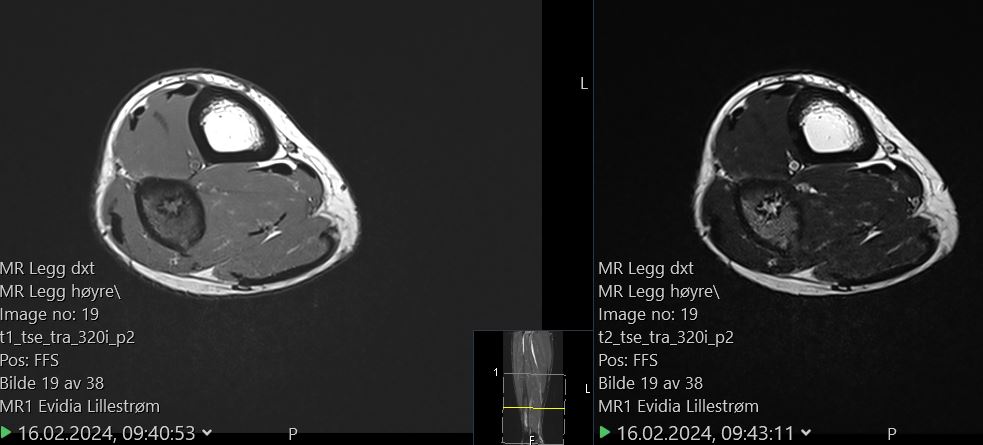 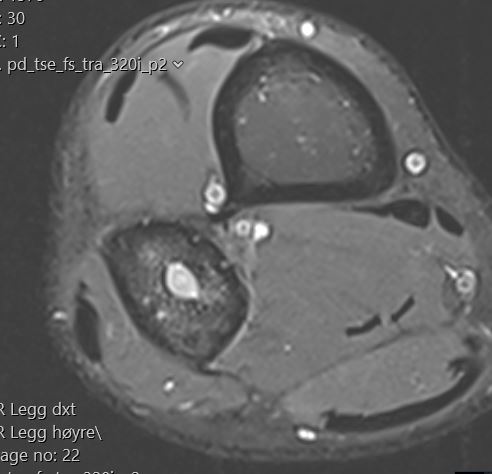 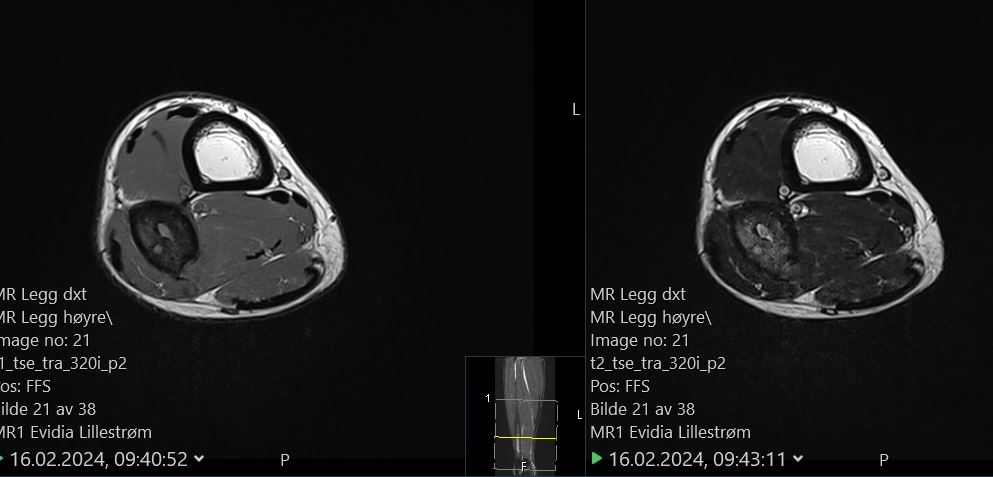 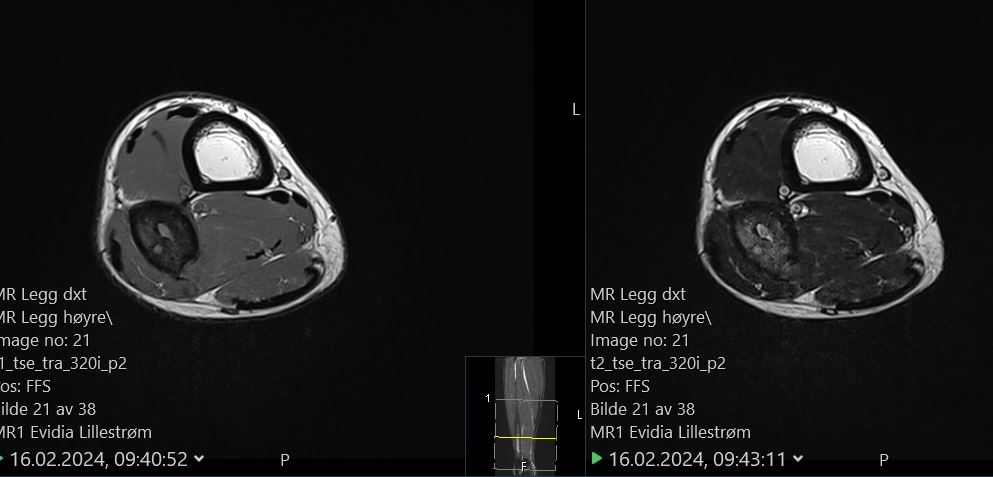 2015 (7,0 cm)       x                2024 (8,0 cm)
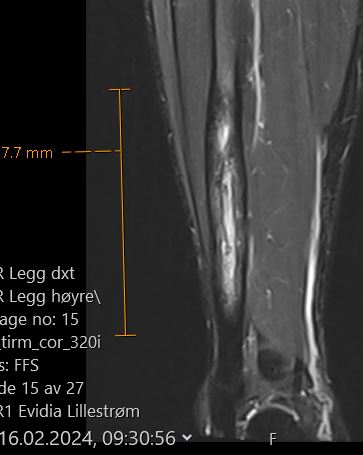 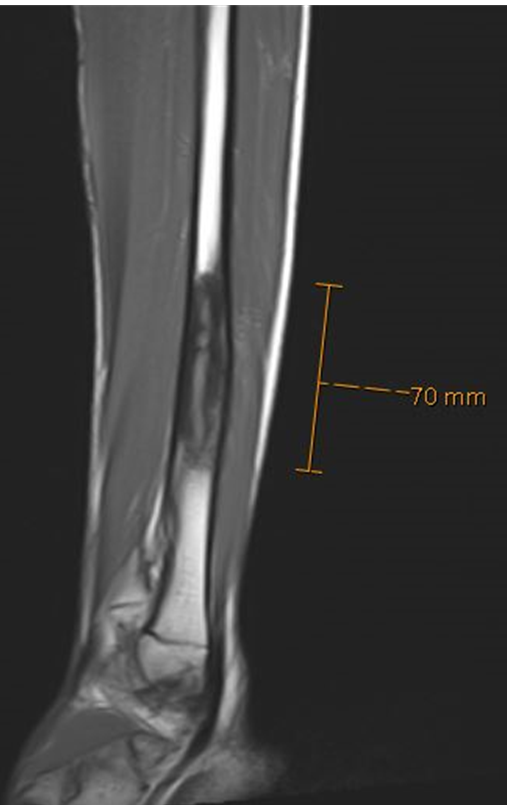